Figure 1. Stylised Responses of a Regional Economy to a Major Shock.
Notes: (a) Return of region to its pre-existing ...
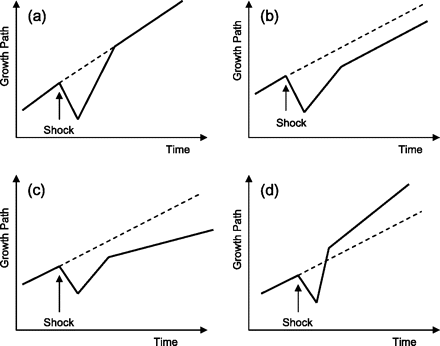 Cambridge J Regions Econ Soc, Volume 3, Issue 1, March 2010, Pages 27–43, https://doi.org/10.1093/cjres/rsp029
The content of this slide may be subject to copyright: please see the slide notes for details.
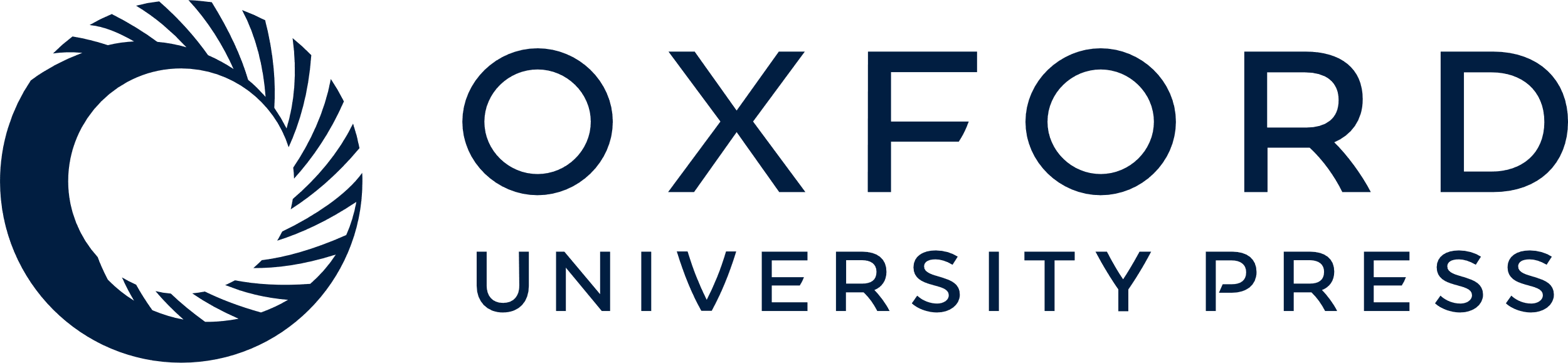 [Speaker Notes: Figure 1. Stylised Responses of a Regional Economy to a Major Shock.
Notes: (a) Return of region to its pre-existing steady growth path following the shock; (b) and (c) region fails to resume former steady growth path after the shock, but settles on inferior path (d) region recovers from shock and assumes an improved growth path.


Unless provided in the caption above, the following copyright applies to the content of this slide: © The Author 2010. Published by Oxford University Press on behalf of the Cambridge Political Economy Society. All rights reserved. For permissions, please email: journals.permissions@oxfordjournals.org]
Figure 2. A four-phase adaptive cycle model of regional economic resilience.
Source: Adapted from Holling and Gunderson ...
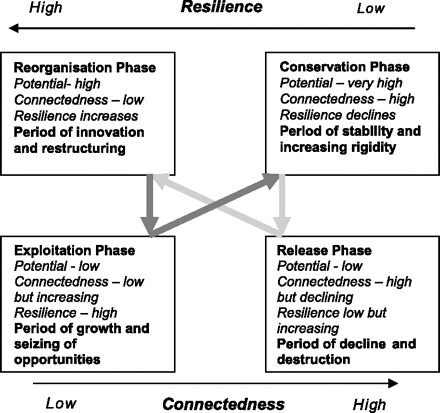 Cambridge J Regions Econ Soc, Volume 3, Issue 1, March 2010, Pages 27–43, https://doi.org/10.1093/cjres/rsp029
The content of this slide may be subject to copyright: please see the slide notes for details.
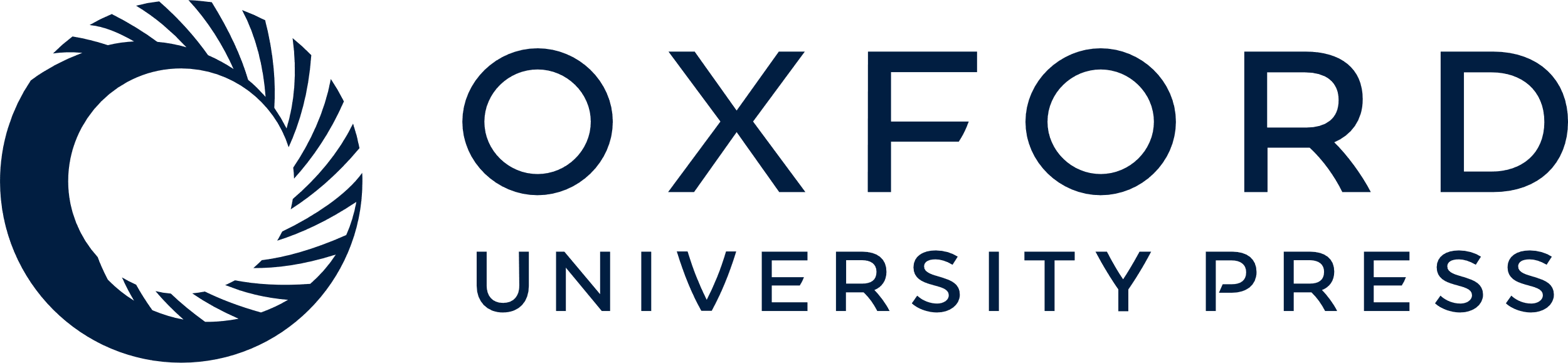 [Speaker Notes: Figure 2. A four-phase adaptive cycle model of regional economic resilience.
Source: Adapted from Holling and Gunderson (2002) and Pendall et al. (2008).


Unless provided in the caption above, the following copyright applies to the content of this slide: © The Author 2010. Published by Oxford University Press on behalf of the Cambridge Political Economy Society. All rights reserved. For permissions, please email: journals.permissions@oxfordjournals.org]
Figure 3. Resilience as a process: variations in resilience across the adaptive cycle.
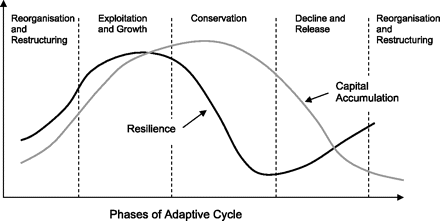 Cambridge J Regions Econ Soc, Volume 3, Issue 1, March 2010, Pages 27–43, https://doi.org/10.1093/cjres/rsp029
The content of this slide may be subject to copyright: please see the slide notes for details.
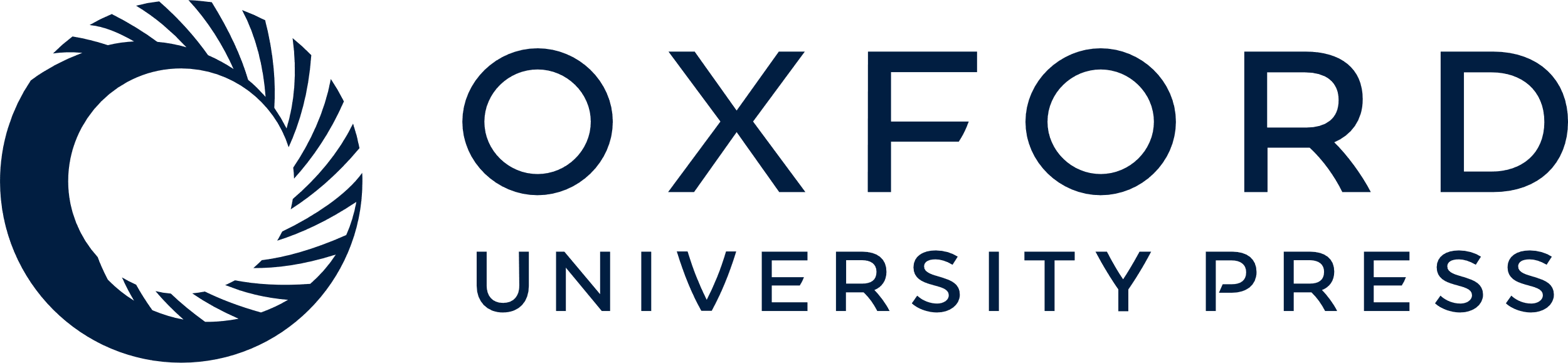 [Speaker Notes: Figure 3. Resilience as a process: variations in resilience across the adaptive cycle.


Unless provided in the caption above, the following copyright applies to the content of this slide: © The Author 2010. Published by Oxford University Press on behalf of the Cambridge Political Economy Society. All rights reserved. For permissions, please email: journals.permissions@oxfordjournals.org]
Figure 4. Employment growth paths in the two city regions, 1980–2008.
Source: Cambridge Econometrics.
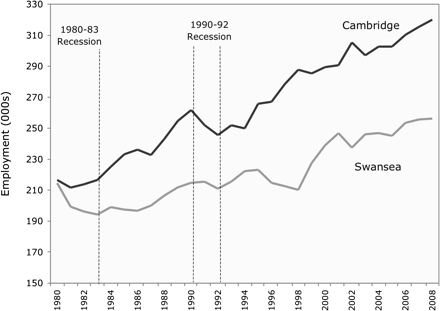 Cambridge J Regions Econ Soc, Volume 3, Issue 1, March 2010, Pages 27–43, https://doi.org/10.1093/cjres/rsp029
The content of this slide may be subject to copyright: please see the slide notes for details.
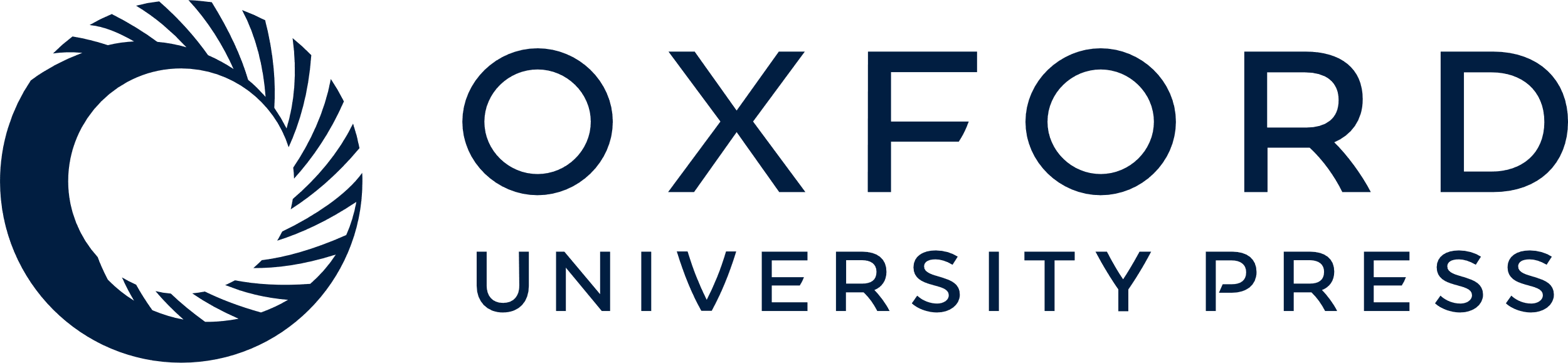 [Speaker Notes: Figure 4. Employment growth paths in the two city regions, 1980–2008.
Source: Cambridge Econometrics.


Unless provided in the caption above, the following copyright applies to the content of this slide: © The Author 2010. Published by Oxford University Press on behalf of the Cambridge Political Economy Society. All rights reserved. For permissions, please email: journals.permissions@oxfordjournals.org]
Figure 5. Manufacturing employment growth paths in the two city regions, 1980–2008.
Source: Cambridge Econometrics.
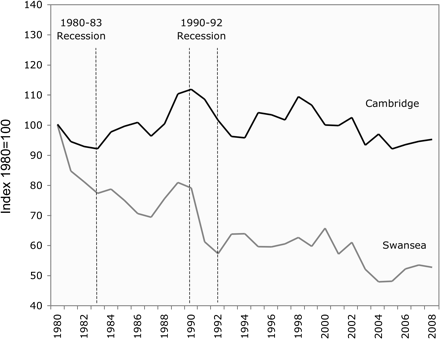 Cambridge J Regions Econ Soc, Volume 3, Issue 1, March 2010, Pages 27–43, https://doi.org/10.1093/cjres/rsp029
The content of this slide may be subject to copyright: please see the slide notes for details.
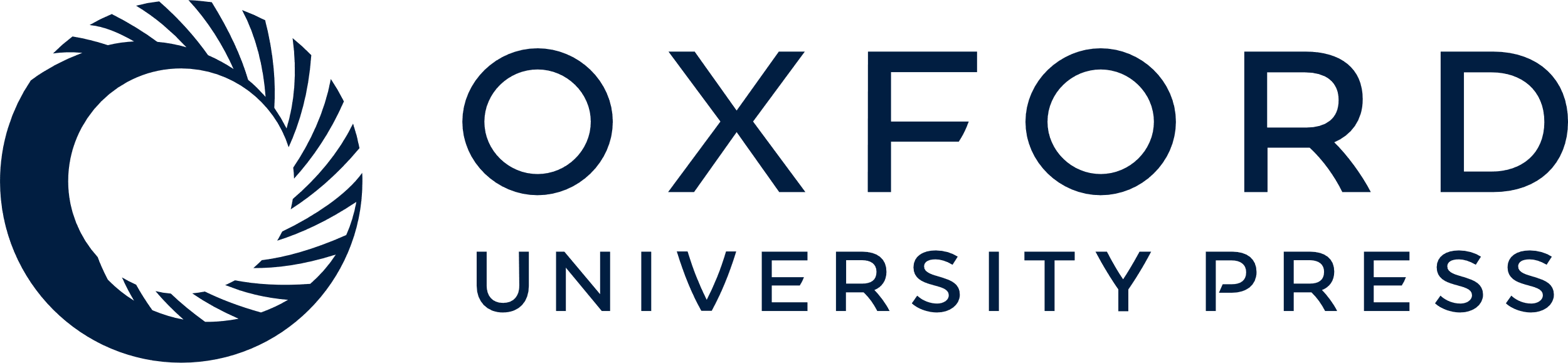 [Speaker Notes: Figure 5. Manufacturing employment growth paths in the two city regions, 1980–2008.
Source: Cambridge Econometrics.


Unless provided in the caption above, the following copyright applies to the content of this slide: © The Author 2010. Published by Oxford University Press on behalf of the Cambridge Political Economy Society. All rights reserved. For permissions, please email: journals.permissions@oxfordjournals.org]
Figure 6. Service sector employment growth paths in the two city regions, 1980–2008.
Source: Cambridge Econometrics.
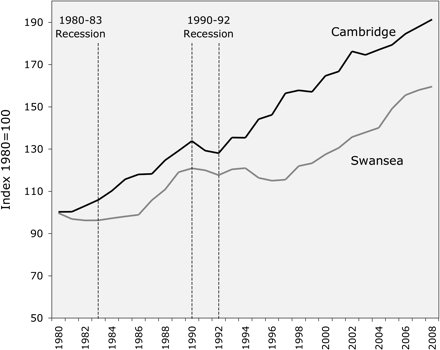 Cambridge J Regions Econ Soc, Volume 3, Issue 1, March 2010, Pages 27–43, https://doi.org/10.1093/cjres/rsp029
The content of this slide may be subject to copyright: please see the slide notes for details.
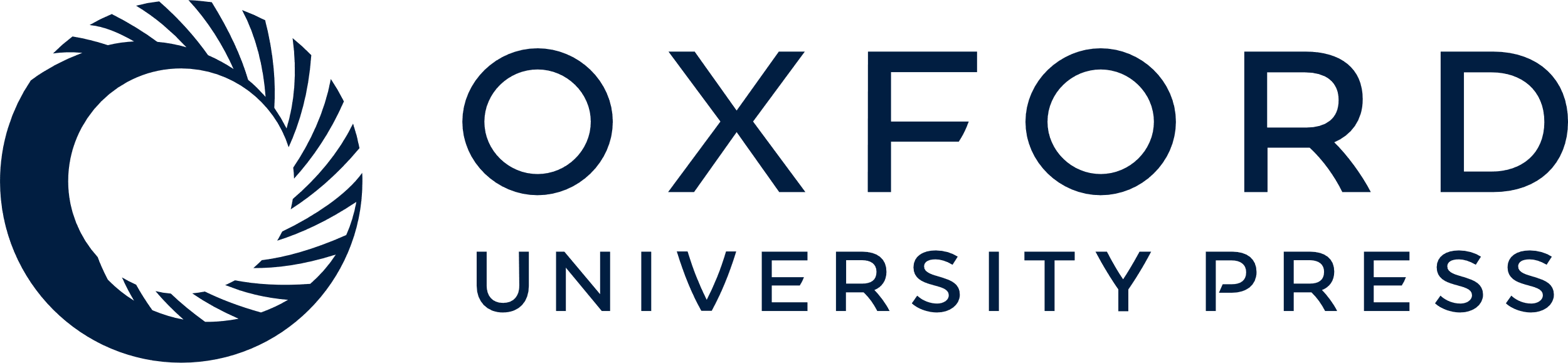 [Speaker Notes: Figure 6. Service sector employment growth paths in the two city regions, 1980–2008.
Source: Cambridge Econometrics.


Unless provided in the caption above, the following copyright applies to the content of this slide: © The Author 2010. Published by Oxford University Press on behalf of the Cambridge Political Economy Society. All rights reserved. For permissions, please email: journals.permissions@oxfordjournals.org]
Figure 7. Number of new firms established in the Cambridge high-tech cluster, 1970–2004.
Source: Library House.
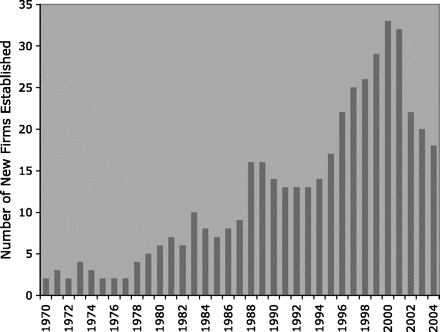 Cambridge J Regions Econ Soc, Volume 3, Issue 1, March 2010, Pages 27–43, https://doi.org/10.1093/cjres/rsp029
The content of this slide may be subject to copyright: please see the slide notes for details.
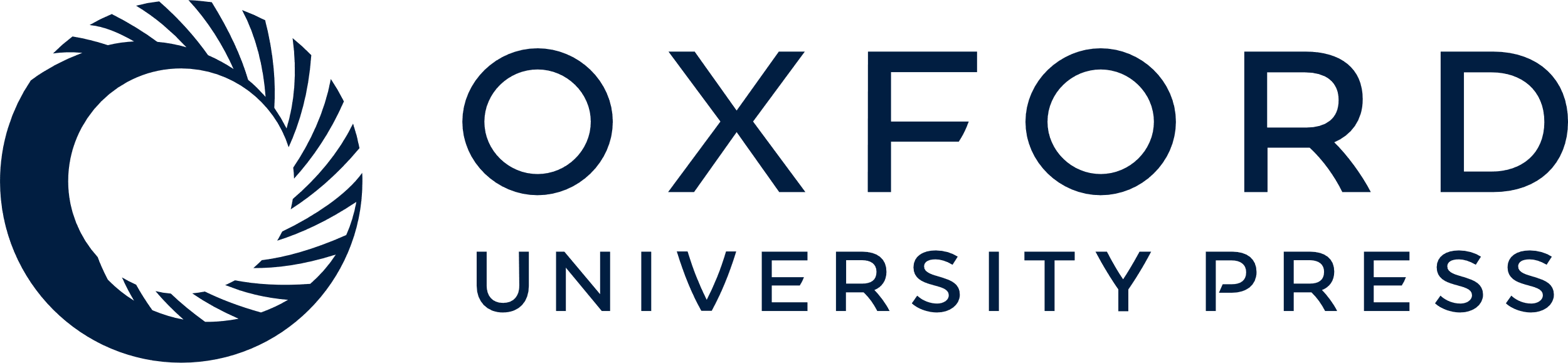 [Speaker Notes: Figure 7. Number of new firms established in the Cambridge high-tech cluster, 1970–2004.
Source: Library House.


Unless provided in the caption above, the following copyright applies to the content of this slide: © The Author 2010. Published by Oxford University Press on behalf of the Cambridge Political Economy Society. All rights reserved. For permissions, please email: journals.permissions@oxfordjournals.org]